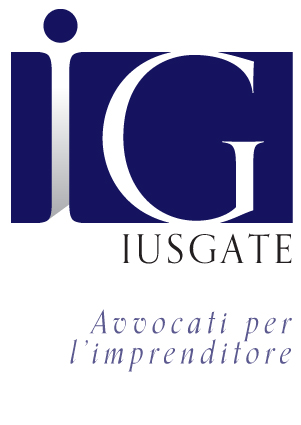 Stampa 3D: brevi spunti per il confrontoAntonio Zama
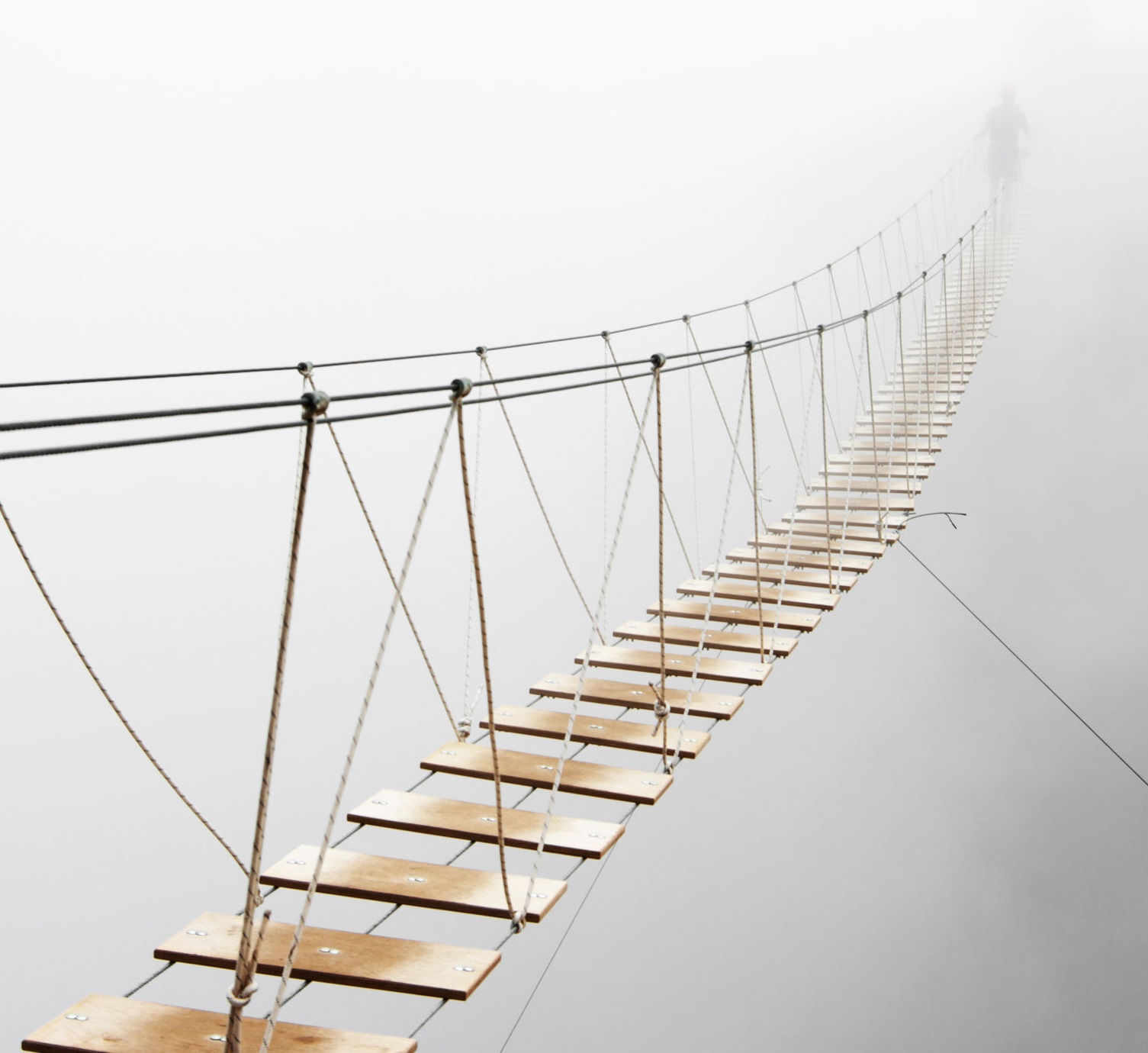 Le recenti note e risoluzione documentano un quadro di incertezze soprattutto sulla natura dei file CAD, sulle responsabilità «di filiera» (liquida?) e sull’anticipazione della tutela: non sarà che brancoliamo nella nebbia?
2
Per gioco ho compilato un elenco parziale di profili di natura diversa implicati dalla stampa 3D:
Consumer = prosumer
Integrazione processi aziendali
Rivoluzione logica creativa
Versatilità produzione
Scomposizione responsabilità
Nuove competenze e funzioni personale
Sicurezza lavoro e tutela ambiente
Risparmio materie prime
Reverse engineering e file CAD
Tutela PI
Service fisici e on line, franchising
Segretezza delle trasmissioni
Riproducibilità opere d’arte
3
Serviamoci di alcune clausole per una valutazione
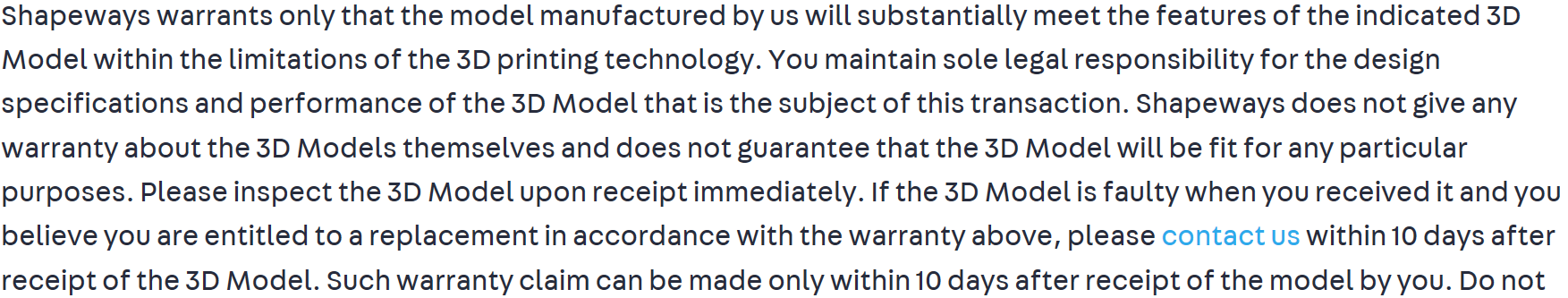 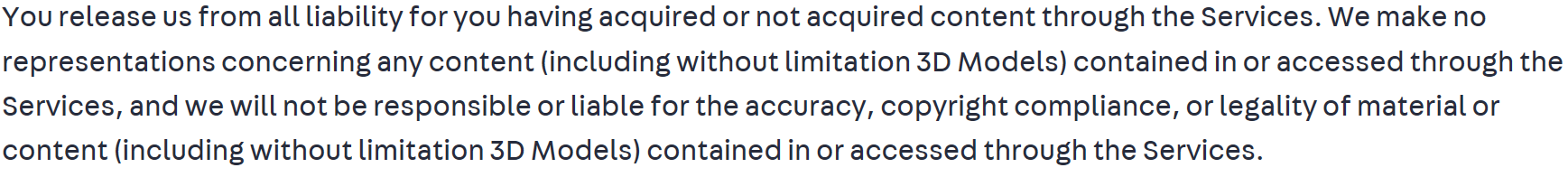 4
Le clausole richiamano forma e contenuto degli ISP
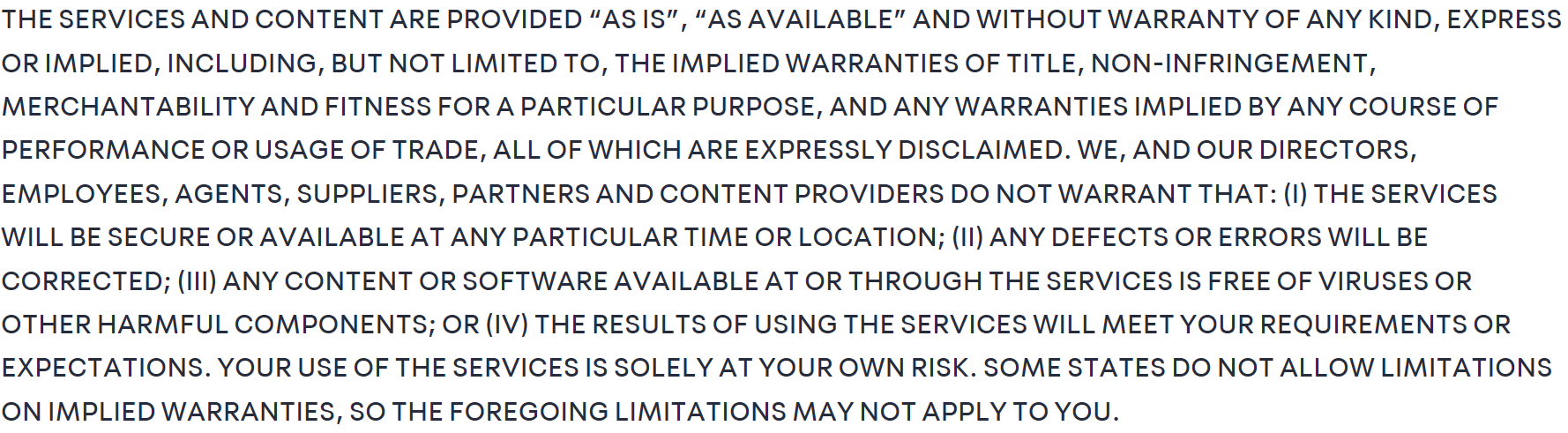 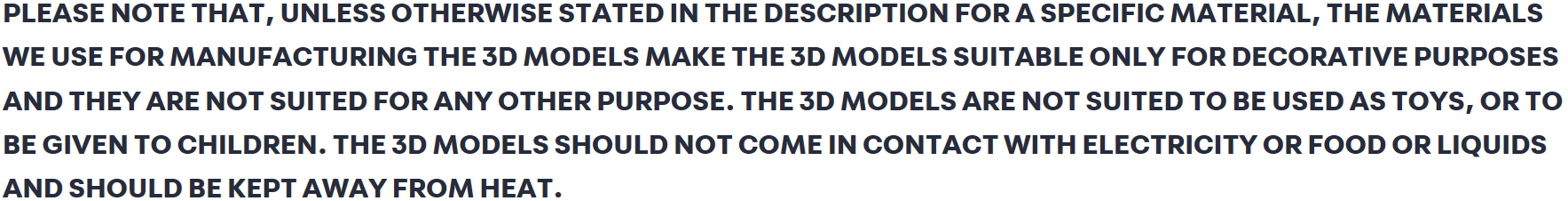 5
Ecco la «liberatoria», che infiniti addurrà lutti agli achei
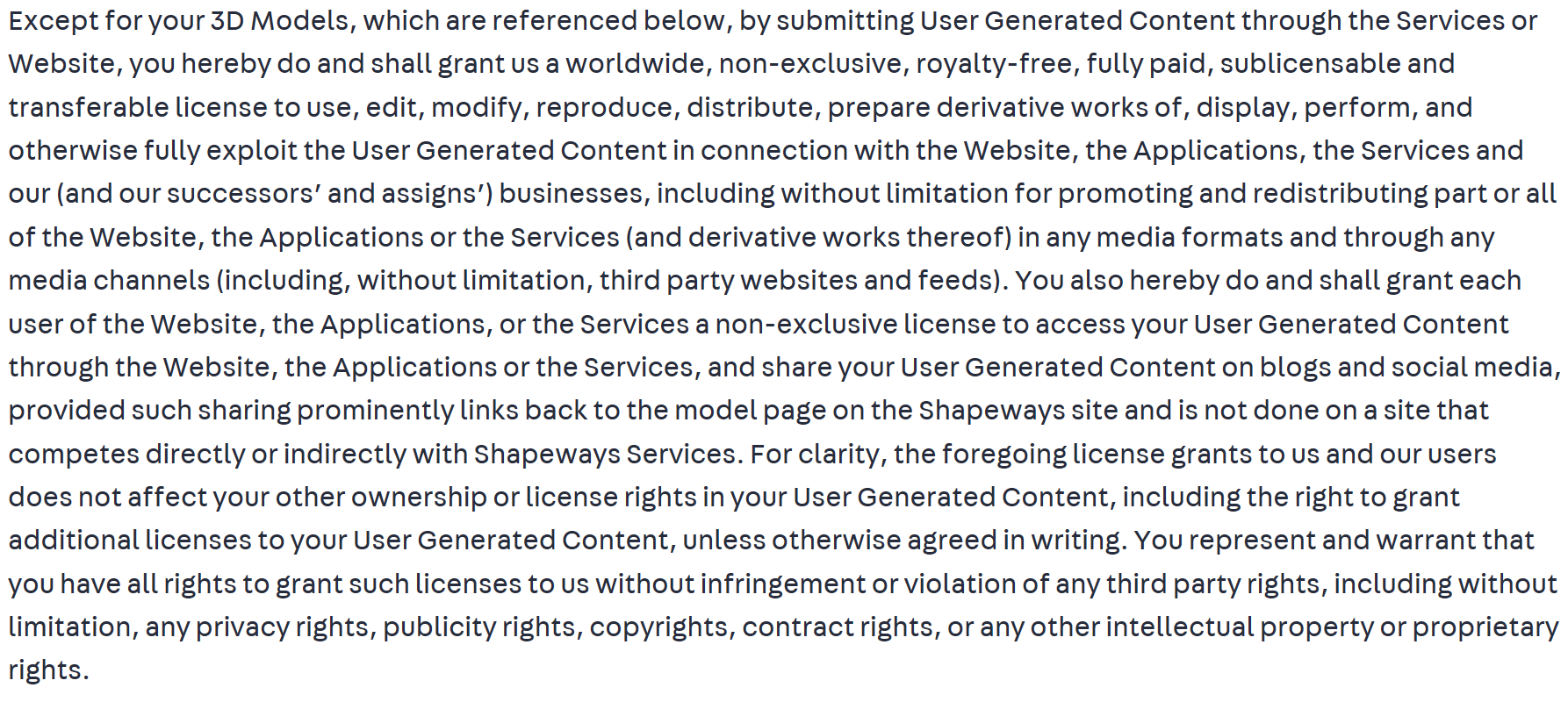 6
... la creazione originale
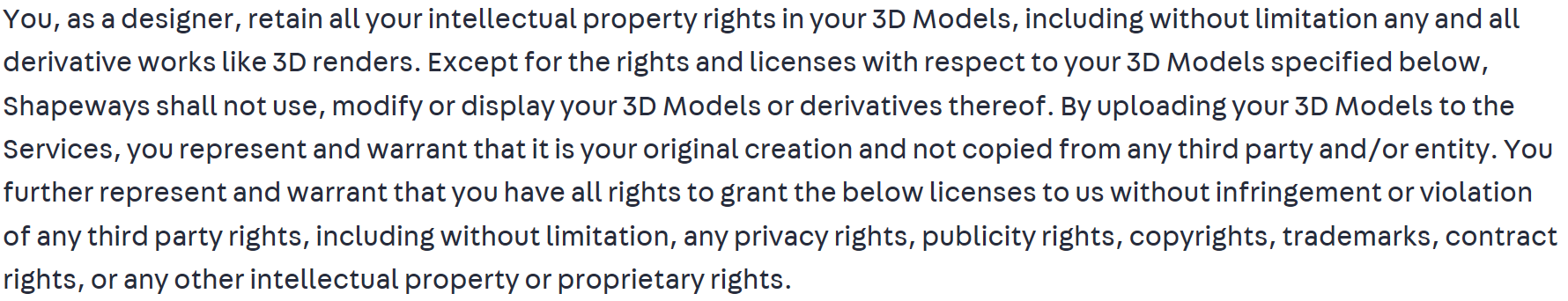 7
La rimozione sempre come per gli ISP
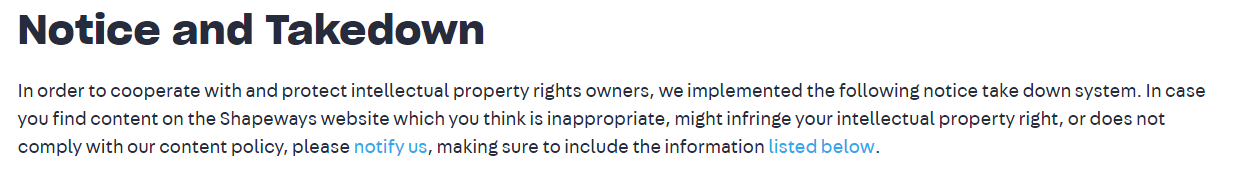 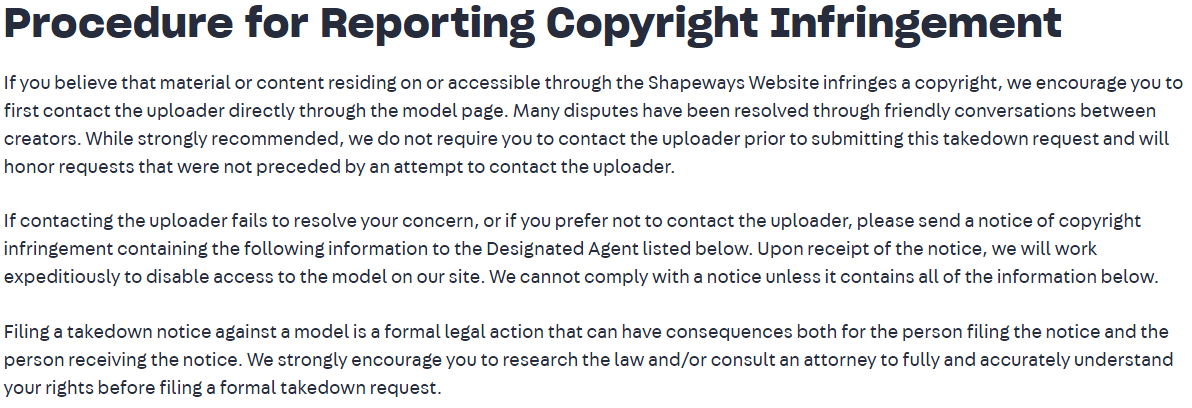 8
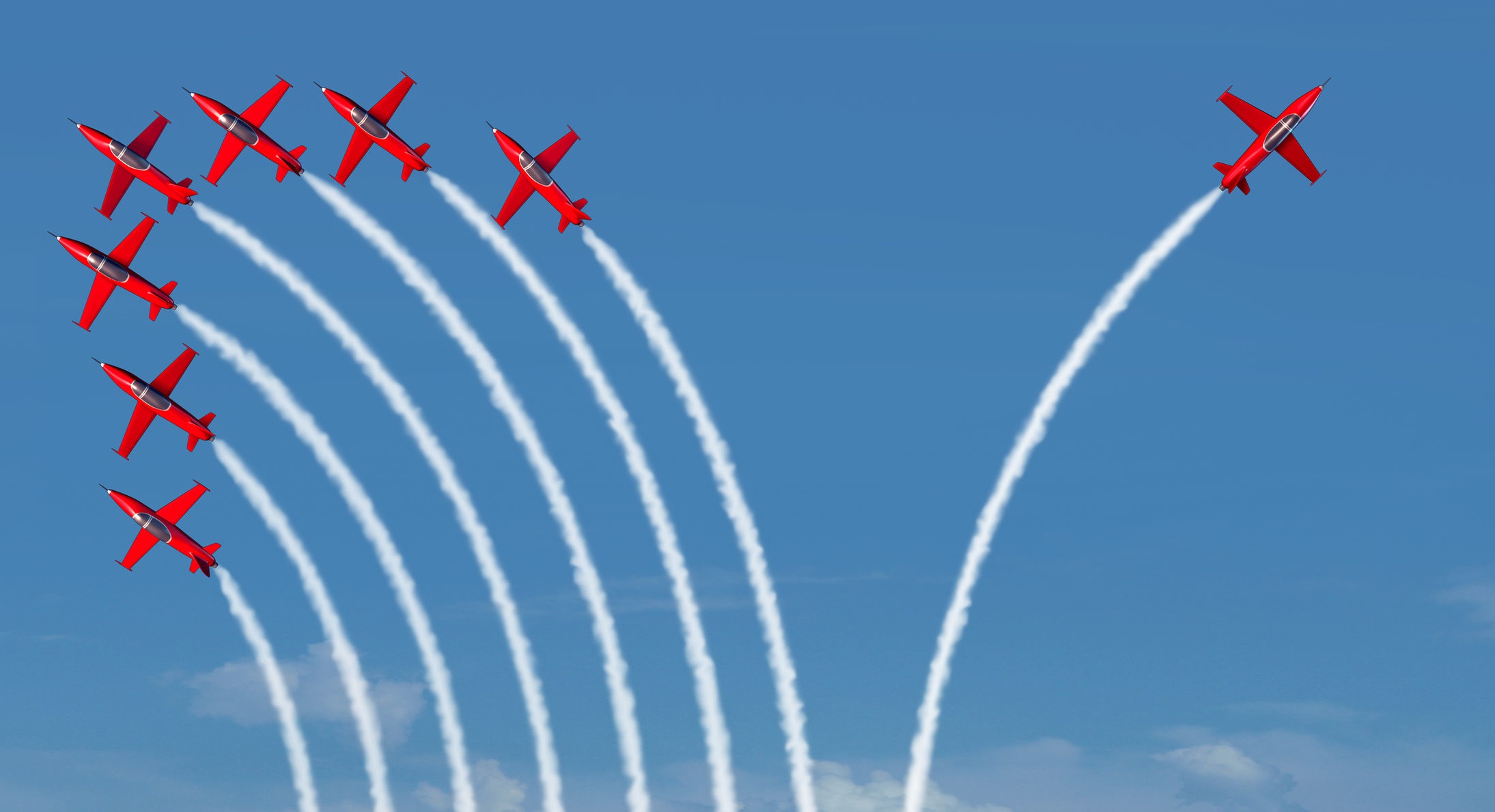 Se ci riferiamo a identificazione, tracciabilità, tutela dei diritti potrebbe essere proprio la tecnologia più disruptive a fornire soluzioni: blockchain applicata alla stampa 3D (Secure Additive Manufacturing Platform)
9
Se mai fosse necessario, con la stampa 3D abbiamo la conferma che: 1. il mondo non è dirittocentrico; 2. il giurista è destinato a inseguire, oppure ad aspettare che il giudice fornisca tracce di lavoro
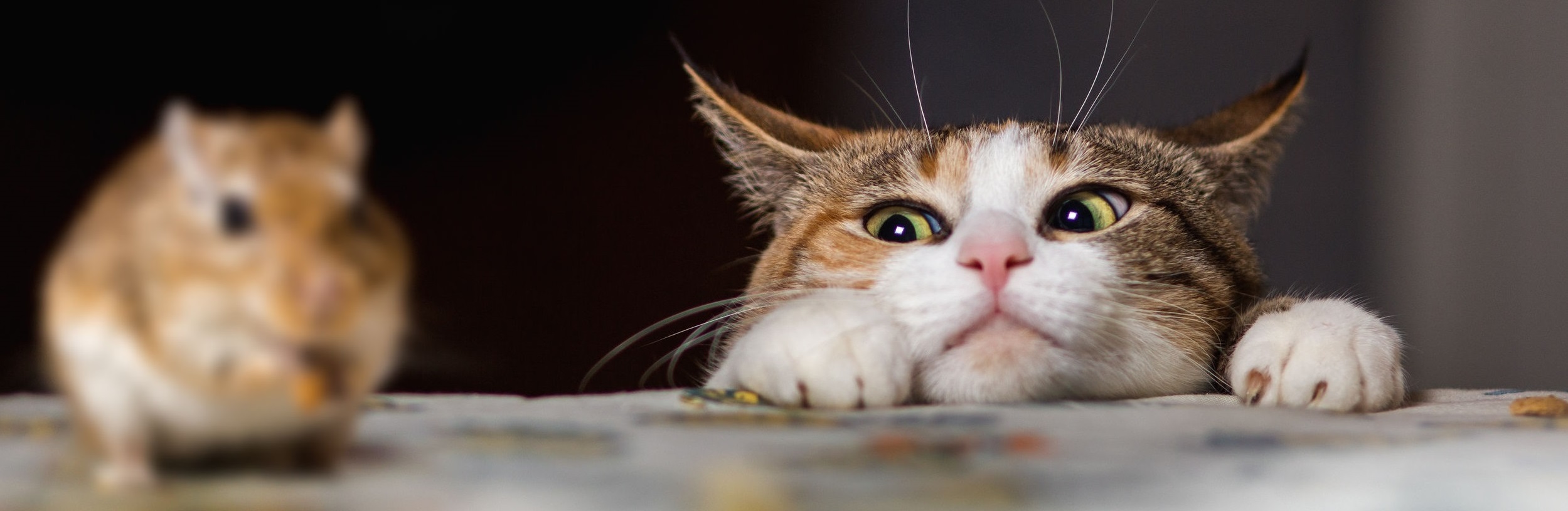 10